The Role of Support Groups in Addiction Recovery
Pam Newton, M.S., LCDC
What is a Support Group?
A support groups is a place for people to give and receive both emotional and practical support as well as to exchange information. 

“Self-Help”
Comparing Support Group and Therapy Group
Therapy Group

Focuses on solving a personal problem
Objective is to probe, addressing the impact of risk factors
Conducted by licenses professional
May be supportive but also includes confrontation and probing
Process is diagnosis driven and directed by psychological theory.
Set fee for service
May have limited number of participants and
Support Group

Focus is on offering emotional support
Objective is to provide relief and proven solutions
Led by member of the group
No set fee  
Rules set by group
Open participation
Open ended “enrollment”
Brief History of Support Groups
The first people in history to demonstrate the power of self-help groups were alcoholics. 

Alcoholics Anonymous was started in 1935 to help "hopeless alcoholics" recover from alcoholism, something the medical profession had been unable to do.
History continued~
The power of self-help groups to help people suffering from other problems was not widely recognized until after World War II. 

In the 1980s, self-help support systems such as self-help clearinghouses, which provided information and referral services linking the public with the groups was established.
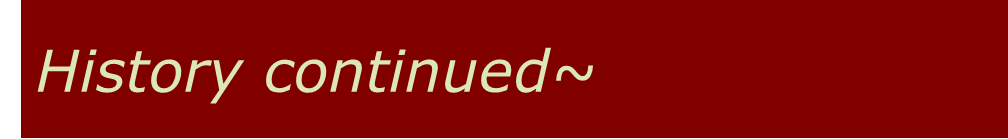 In the 1990s, a new trend appeared: online self-help groups (Madara & White, 1997). Going on-line has contributed to the self-help group movement in the following ways:
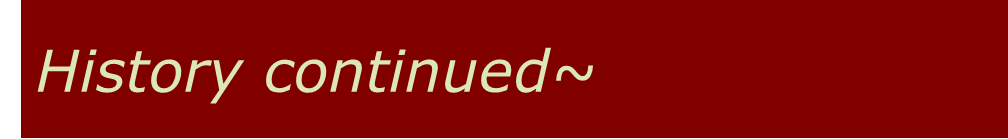 First, the Internet has made it much easier for people to communicate with each other especially those who are separated by great distances. 

Second, by using search engines, people can easily find out if groups they would like to participate in exist as long as they have web pages.
Research and AAMiller (Owen, et al., 2003)
When clients attend AA, the combination of treatment and AA predicts better outcomes. 

Frequent AA meeting attendees report more use of behavioral change mechanisms, such as stimulus control, and behavioral management. They also report more use of helping relationships (9th Special Report to the U.S. Congress on Alcohol and Health, 1997).
Research continued---
AA attendance is associated with an increased   confidence (self-efficacy) to avoid taking a drink. This finding tended to be applied to client social situations, negative emotions, and higher levels of abstinence. 

Progressing through the steps of AA adds to self-efficacy, which is related to higher rates of abstinence.
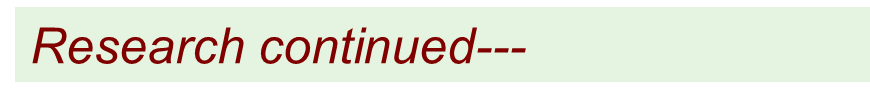 Internalizing the AA program, not necessarily the amount of meetings attended, is a factor in abstinence rates

The friendship quality of AA and support for abstinence influence the frequency of drug and alcohol use. 

AA participation leads to lifestyle changes that lead to greater levels of abstinence.
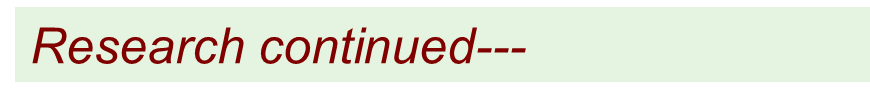 Support from AA members is related to more abstinent time than support from non-AA members. AA members seem to be able to offer practical help, be role models, and offer around-the-clock support.
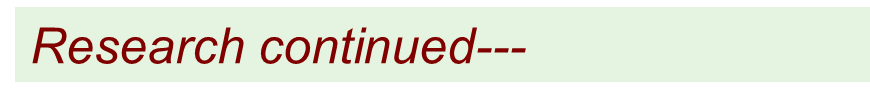 One caveat~

These research implications don’t mean that AA is to be applied unthinkingly to all clients. Counselors need to think critically about its use, considering all aspects of the client’s needs and history.
What Drives the Need for Support Groups?
Anything that divides us from the acceptable norm:

Health issues
Physical Issues
Mental Issues
Learning Issues
Sexuality Issues
Religion
Race/ethnicity
Marital status
When we do not fit into the acceptable norm, we feel shame.  

Guilt is when we make a mistake.

Shame is when we believe we ARE a mistake.
Benefits of AA and Other Support Groups
Ends isolation (addiction is a disease of isolation and shame).

Confronts our dishonesty.

Promotes sponsorship providing “mentors” to help navigate sobriety; accountability. 

Don’t have to have money to be a member.
Anonymity offers a sense of safety; confidentiality is valued.

There are multiple locations available worldwide.

You are never forced to speak.
Family Member Support Groups
Alanon

Alateen

Pre-Alateen

Families Anonymous

Codependents Anonymous
Other Common Addiction Support Groups
Overeaters Anonymous

Gamblers Anonymous

Debtors Anonymous

Sex Addicts Anonymous

Nicotine Anonymous
"We cannot climb up a rope that is
 attached only to our own belt."
William Ernest Hocking
Pam Newton, M.S., LCDC
www.pamnewtoncounseling.com
newton@i360life.com
214-284-4080